The Hero’s Journey
Best viewed in Presentation or Slideshow mode. Use the arrow on your keyboard to navigate.
Start
Level 2
Level 4
Finish
Level 1
Level 3
[Speaker Notes: https://leaderboardhq.com/gy7lptwk]
Warm-up: 
What makes a hero?
Start
Level 2
Level 4
Finish
Level 1
Level 3
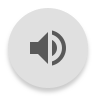 The Hero’s Journey
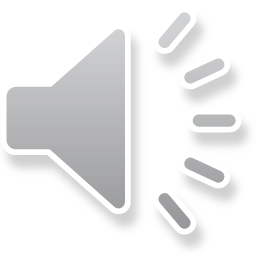 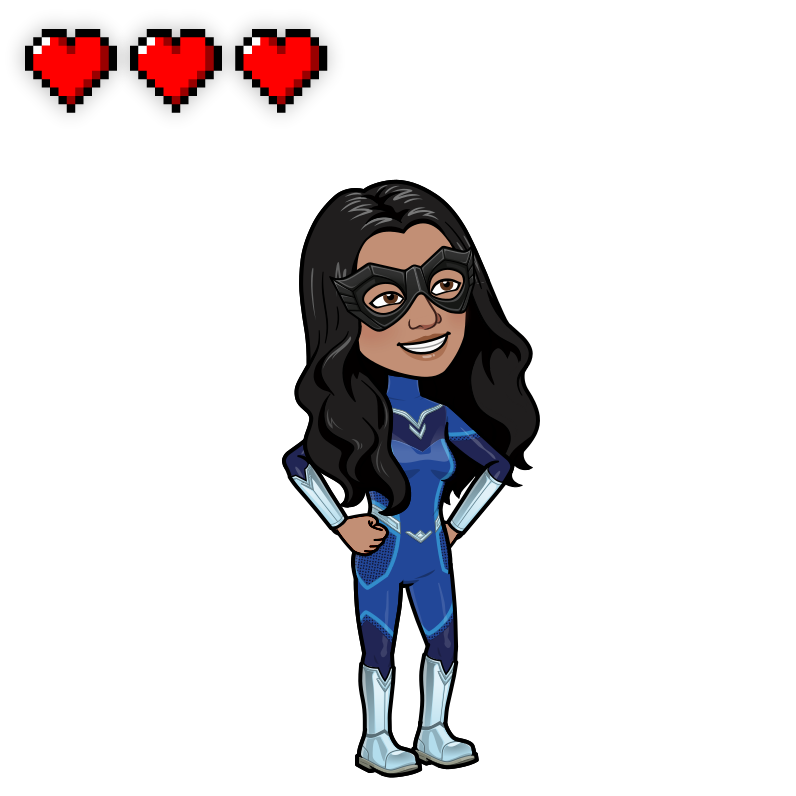 Start
Level 2
Level 4
Finish
Level 1
Level 3
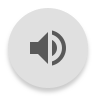 The Hero’s Journey
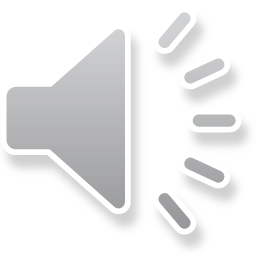 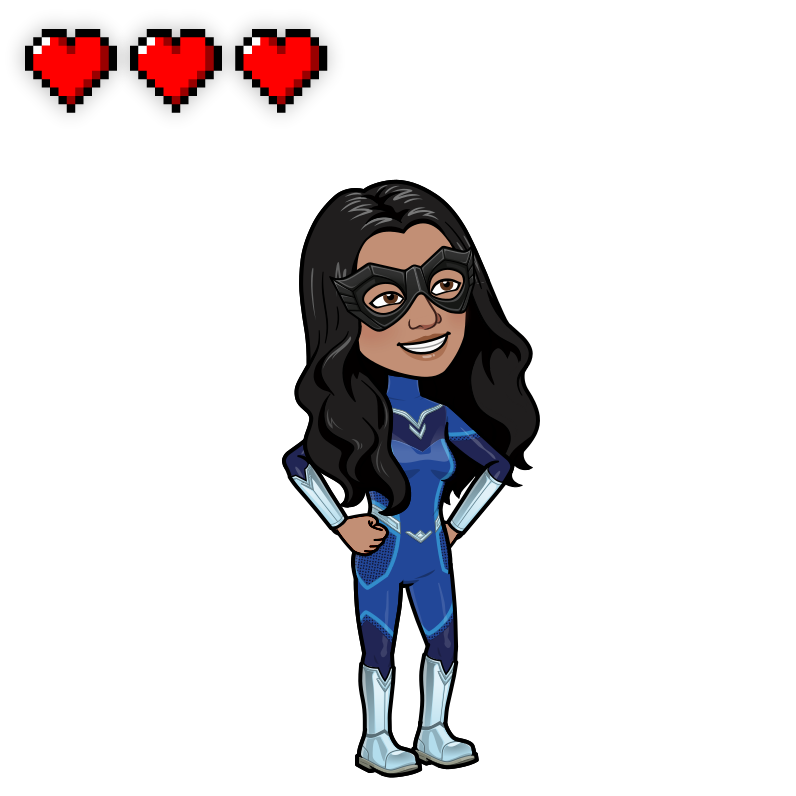 Start
Level 2
Level 4
Finish
Level 1
Level 3
Level 1: What is the Hero’s Journey?
From Joseph Campbell, an author
Wrote that heroes have different stages
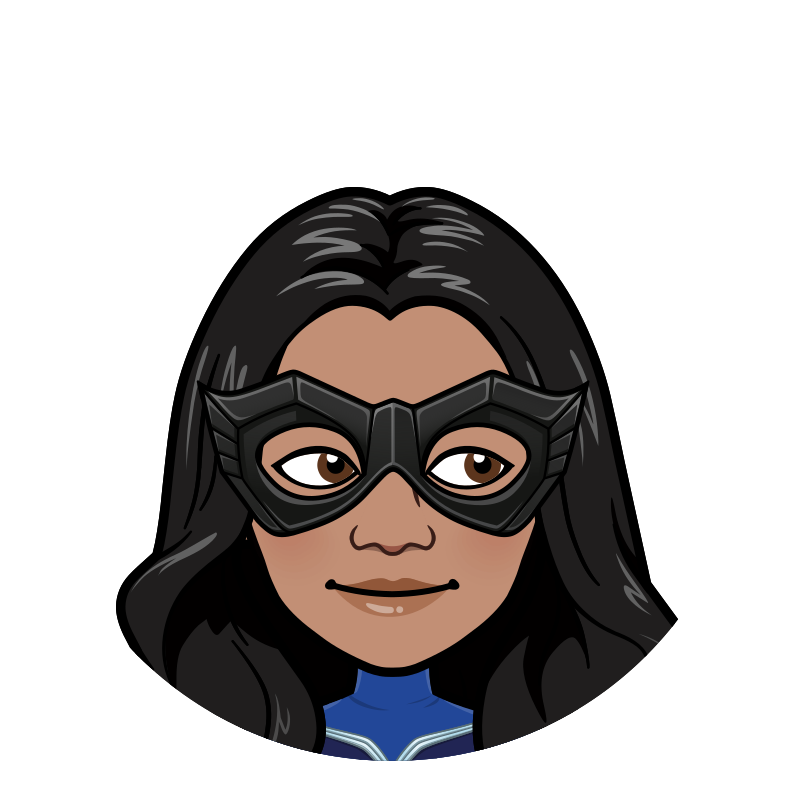 Start
Level 2
Level 4
Finish
Level 1
Level 3
Level 1: Hero’s Journey vs. Story Plot
Hero’s Journey
Has 12 stages
Cyclical
Story Plot
Has 5 events: exposition, rising action, climax, falling action, resolution
Linear
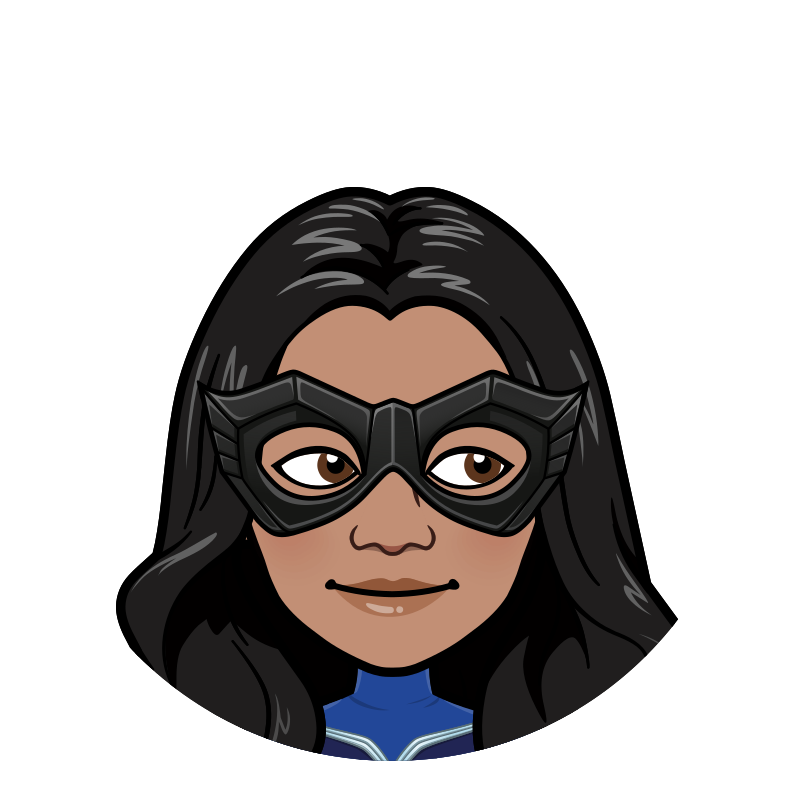 Start
Level 2
Level 4
Finish
Level 1
Level 3
[Speaker Notes: Points: motivation]
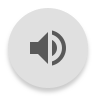 Level 1: So many stages… watch out!
Abyss
Death of mentor
Battle with brother
Temptation
Road back
Call to action
Refuse the call
Mentor appears
Cross the threshold
Helper appears
Refuse to return
Gift
Master
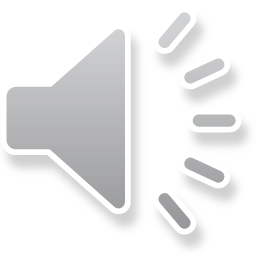 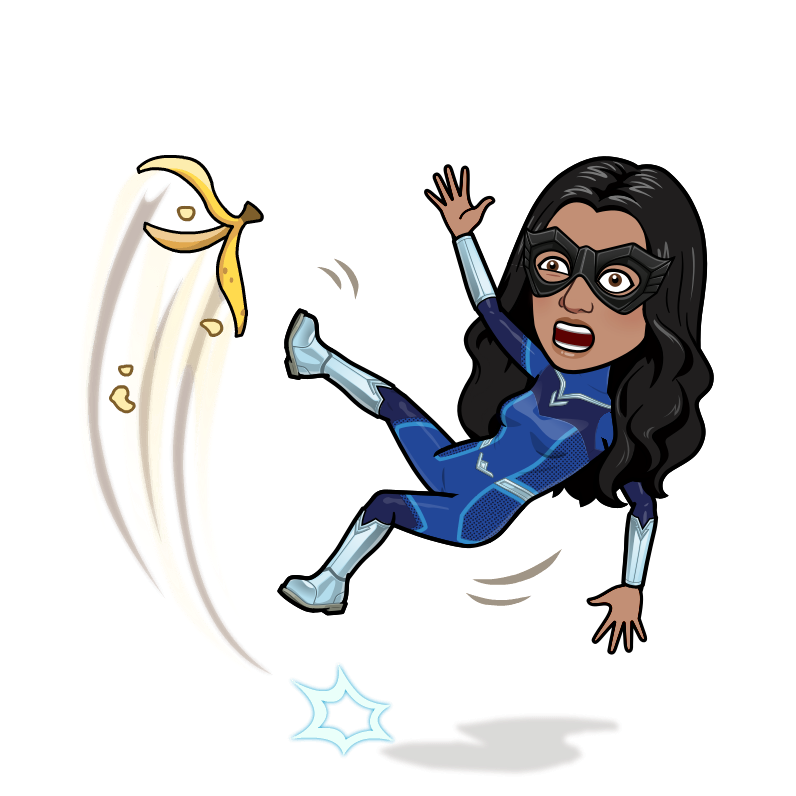 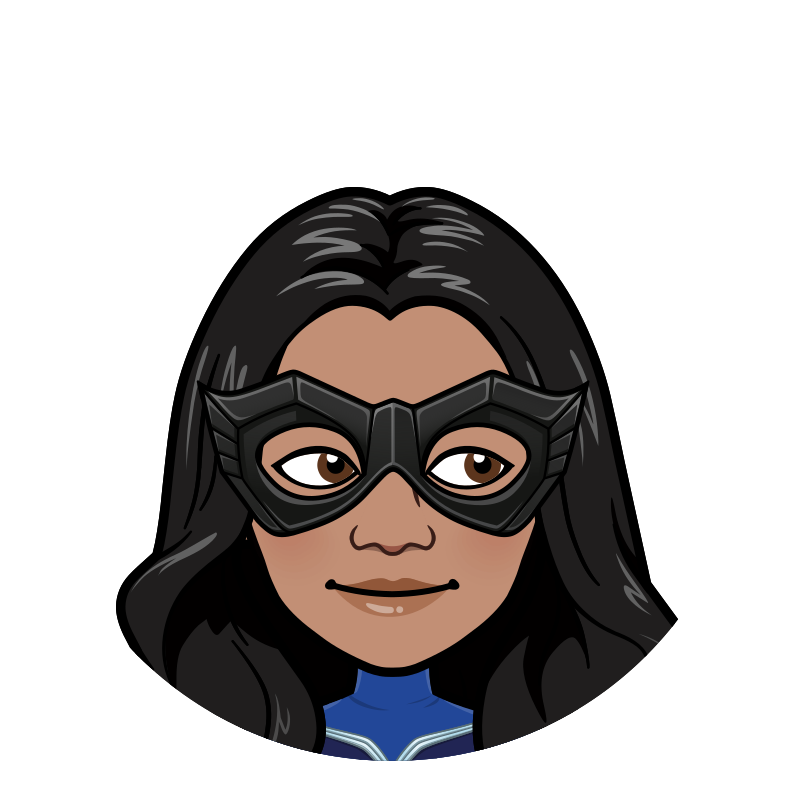 Start
Level 2
Level 4
Finish
Level 1
Level 3
[Speaker Notes: Progression: we like to see progress, no matter how small; it’s nice to celebrate that progress with anything from a sticker, to a star on their assignment, to a passing letter grade

Points: motivation]
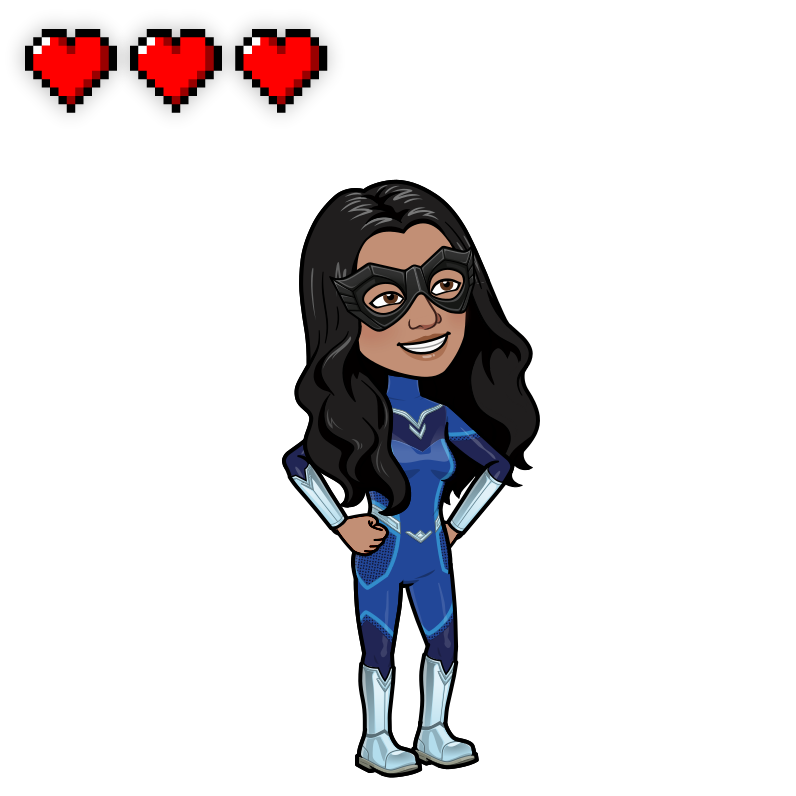 Start
Level 2
Level 4
Finish
Level 1
Level 3
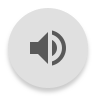 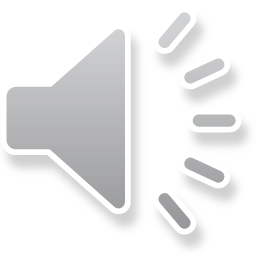 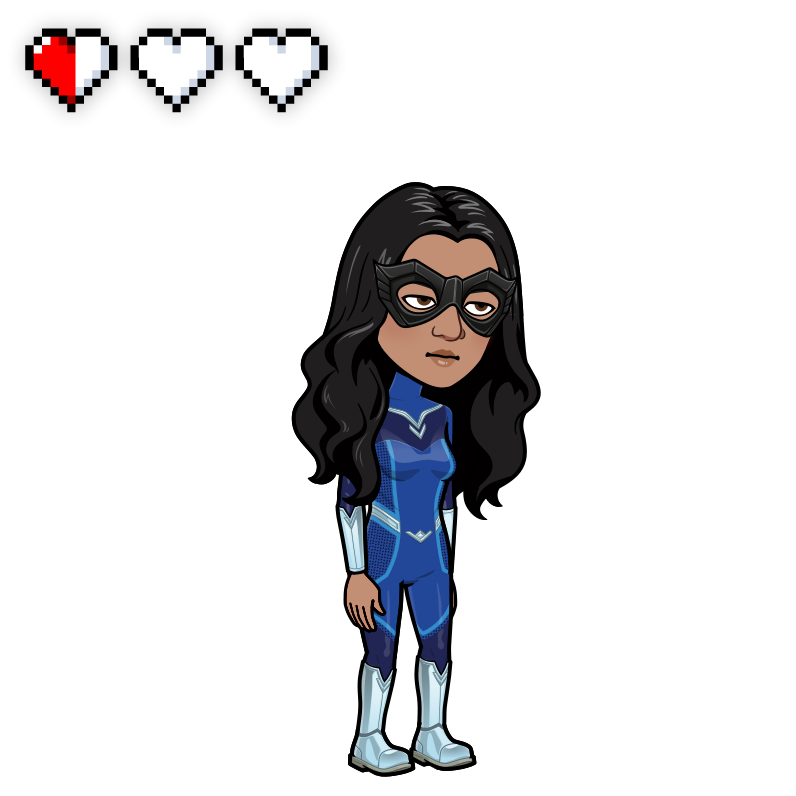 Start
Level 2
Level 4
Finish
Level 1
Level 3
Level 2: Where can you find the Hero’s Journey?
Various sources!
Books and movies follow the Hero’s Journey
Main character development
Exciting adventure
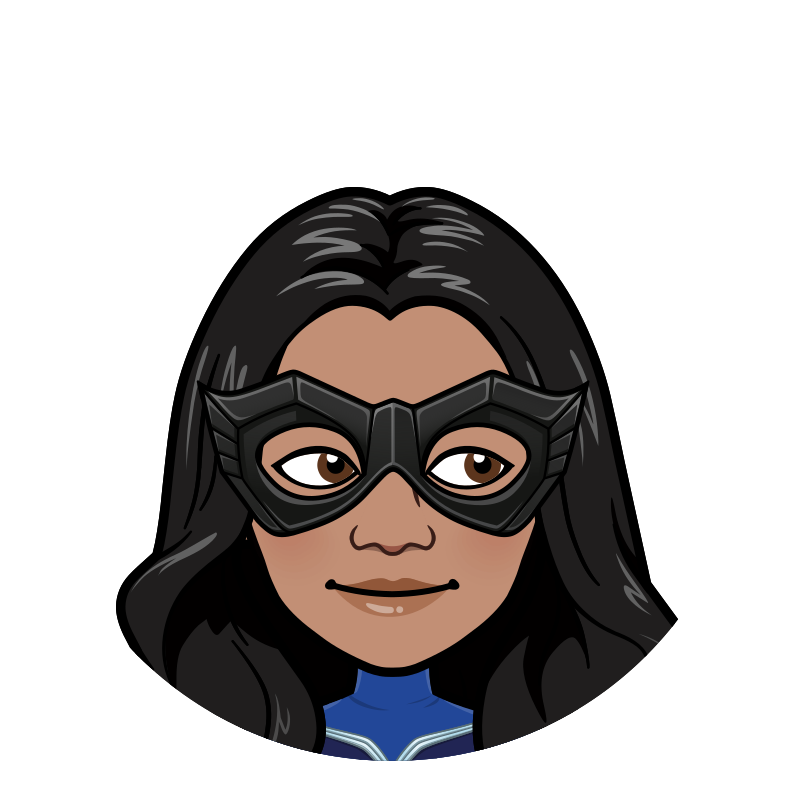 Start
Level 2
Level 4
Finish
Level 1
Level 3
[Speaker Notes: Progression: we like to see progress, no matter how small; it’s nice to celebrate that progress with anything from a sticker, to a star on their assignment, to a passing letter grade

Points: motivation]
Level 2: Where can you find the Hero’s Journey?
Various sources!
Books and movies follow the Hero’s Journey
Main character development
Exciting adventure
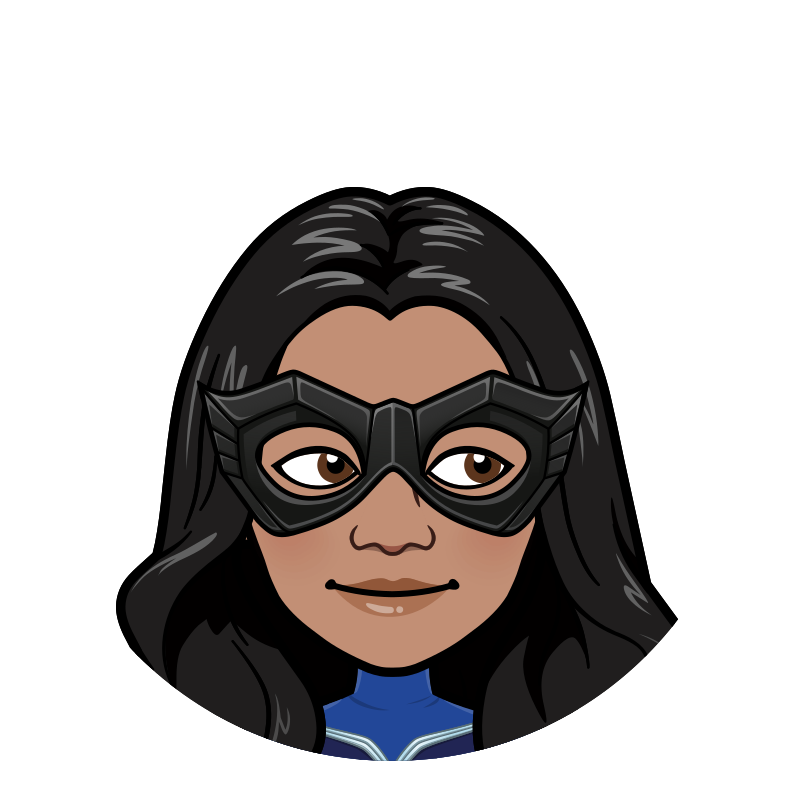 Start
Level 2
Level 4
Finish
Level 1
Level 3
[Speaker Notes: Progression: we like to see progress, no matter how small; it’s nice to celebrate that progress with anything from a sticker, to a star on their assignment, to a passing letter grade

Points: motivation]
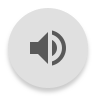 Level 2: Food for thought…
Name some books or movies that follow the Hero’s Journey
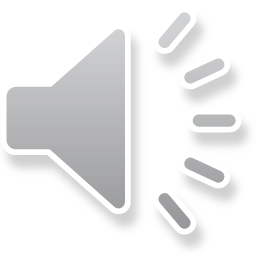 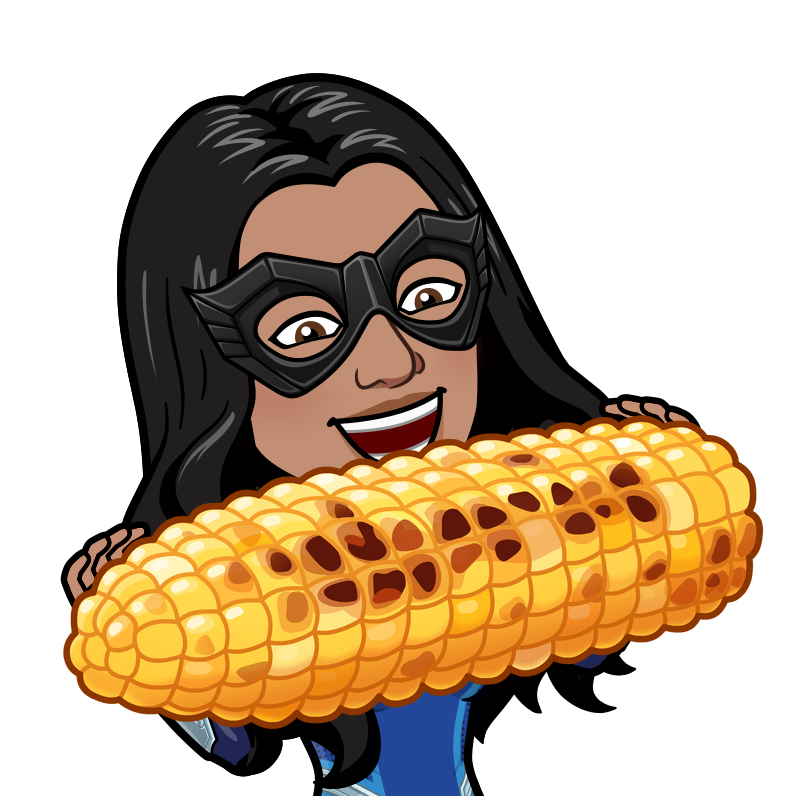 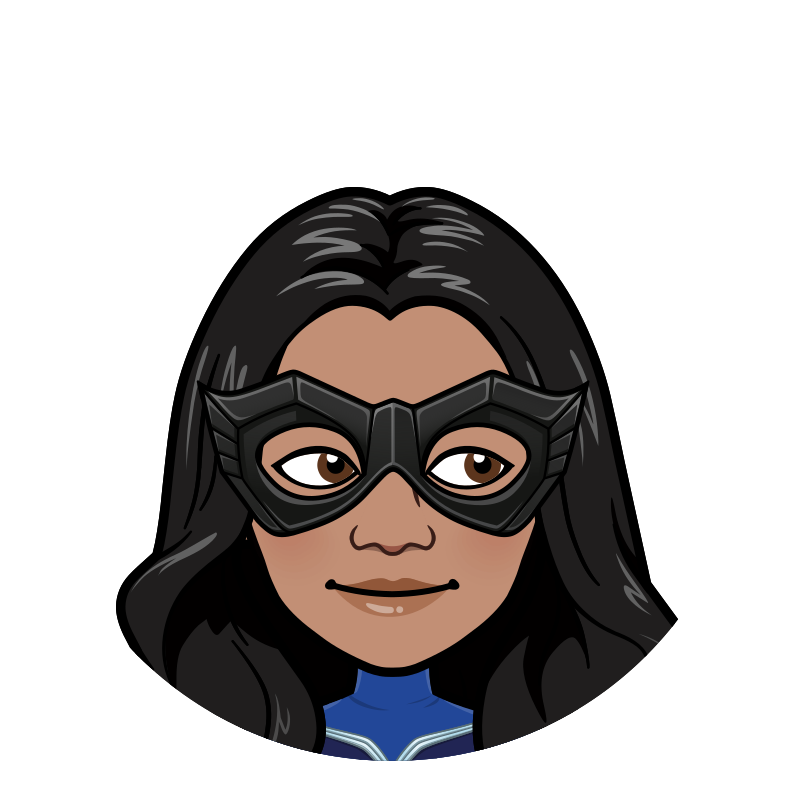 Start
Level 2
Level 4
Finish
Level 1
Level 3
[Speaker Notes: FOOD FOR THOUGHT! 

Progression: we like to see progress, no matter how small; it’s nice to celebrate that progress with anything from a sticker, to a star on their assignment, to a passing letter grade

Points: motivation]
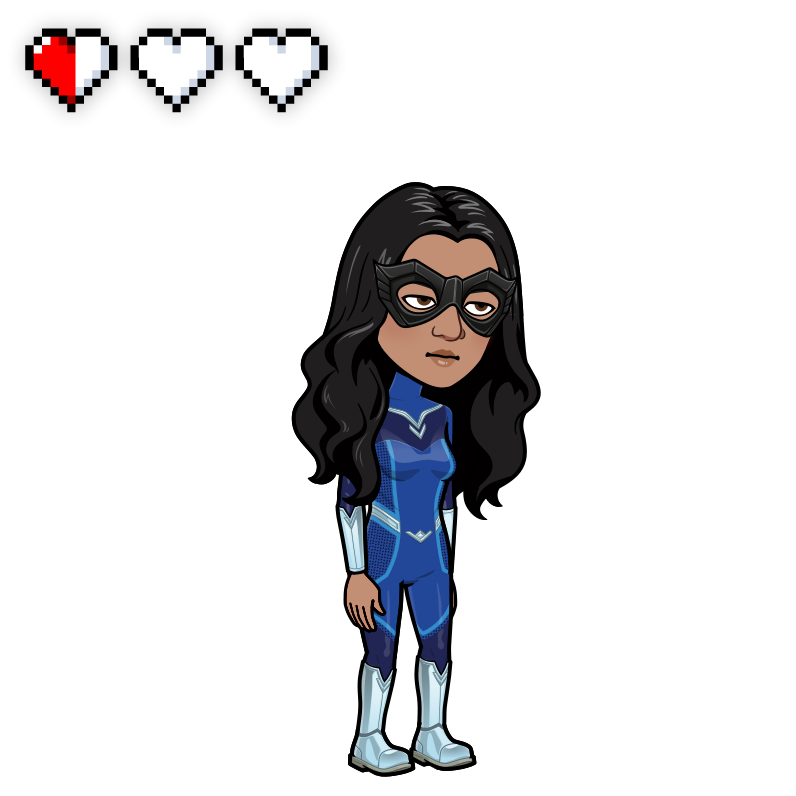 Start
Level 2
Level 4
Finish
Level 1
Level 3
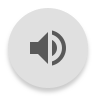 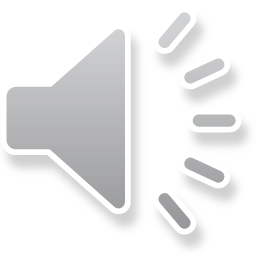 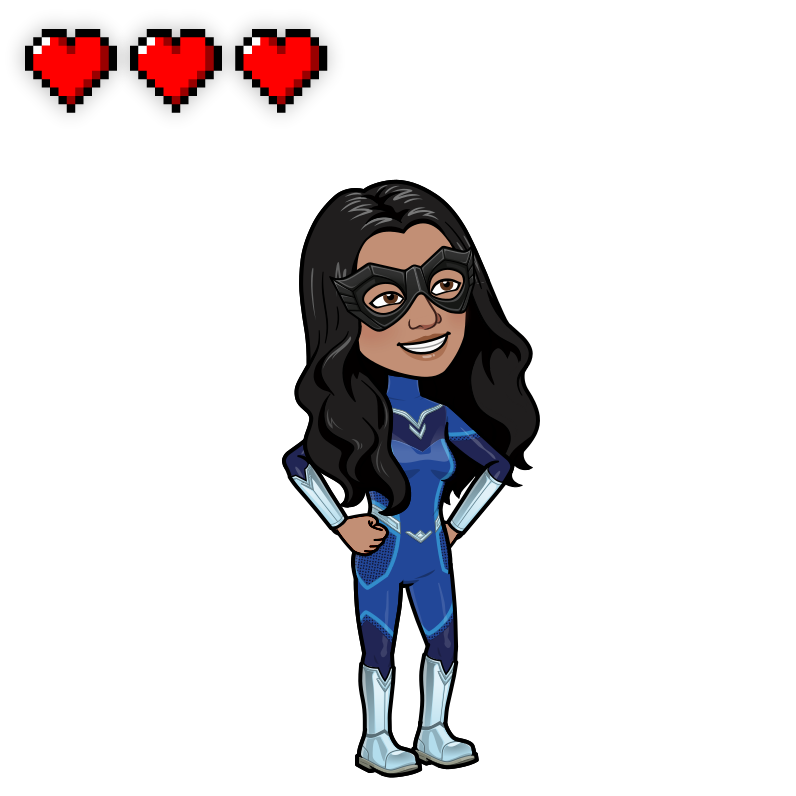 Start
Level 2
Level 4
Finish
Level 1
Level 3
Level 3: “Why Maui Snared the Sun”
How does the story of Maui show the Hero’s Journey? Which parts of the story fit in each stage?
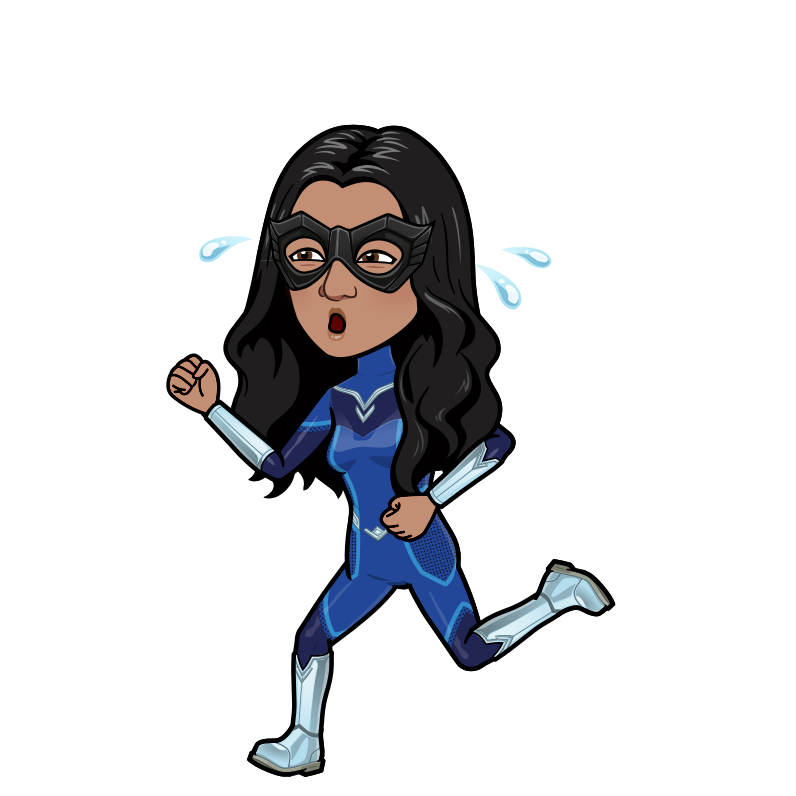 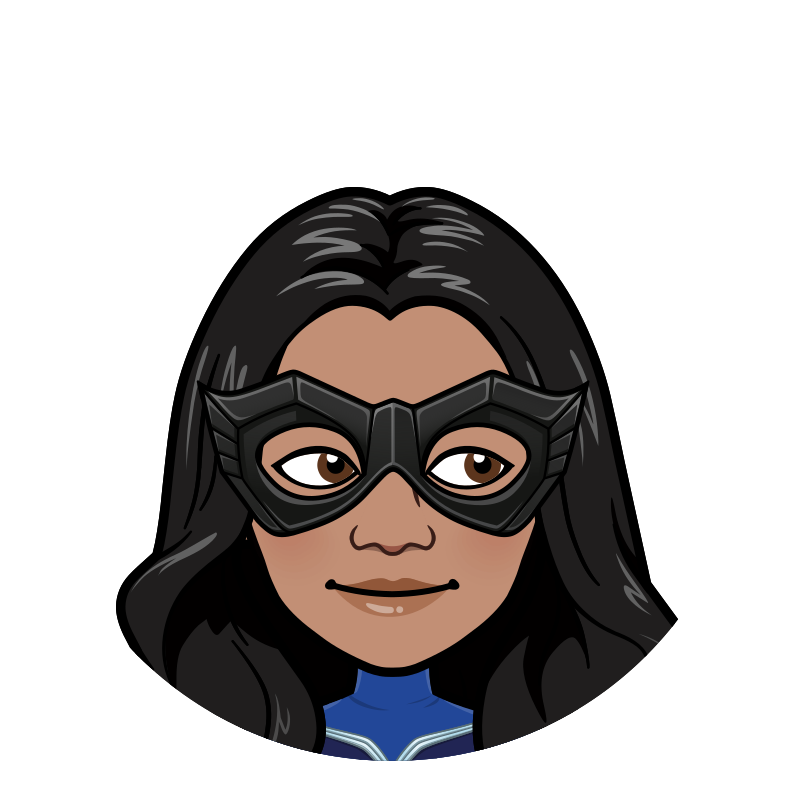 Start
Level 2
Level 4
Finish
Level 1
Level 3
[Speaker Notes: Gamify unit work


Points: motivation]
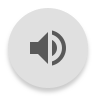 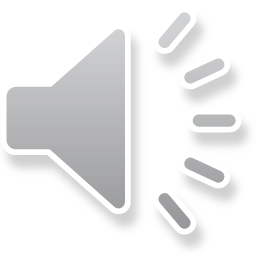 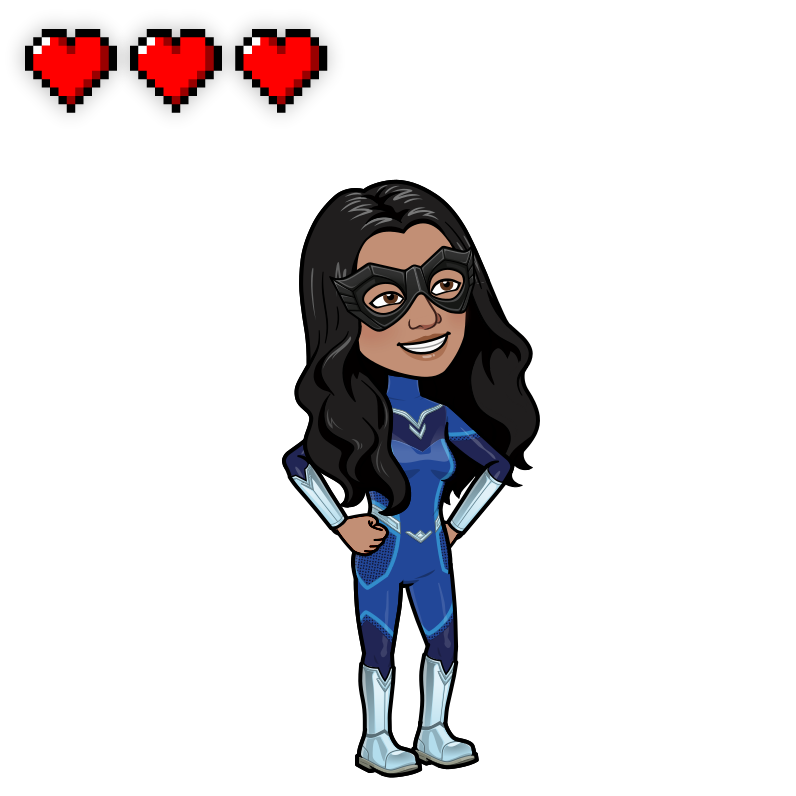 Start
Level 2
Level 4
Finish
Level 1
Level 3
Level 4: Share-Out
How does the story of Maui show the Hero’s Journey? Which parts of the story fit in each stage?
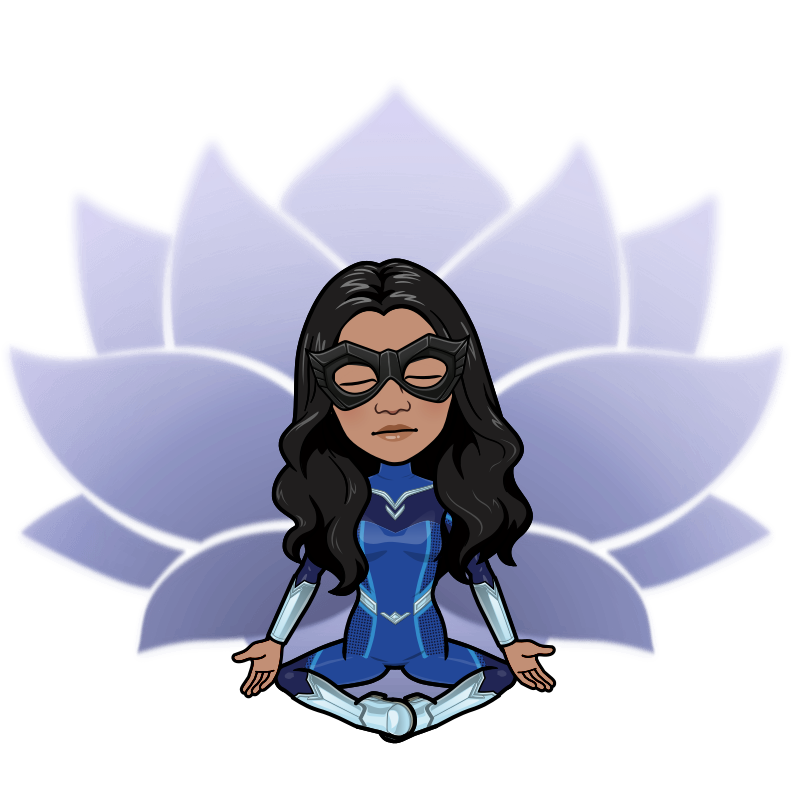 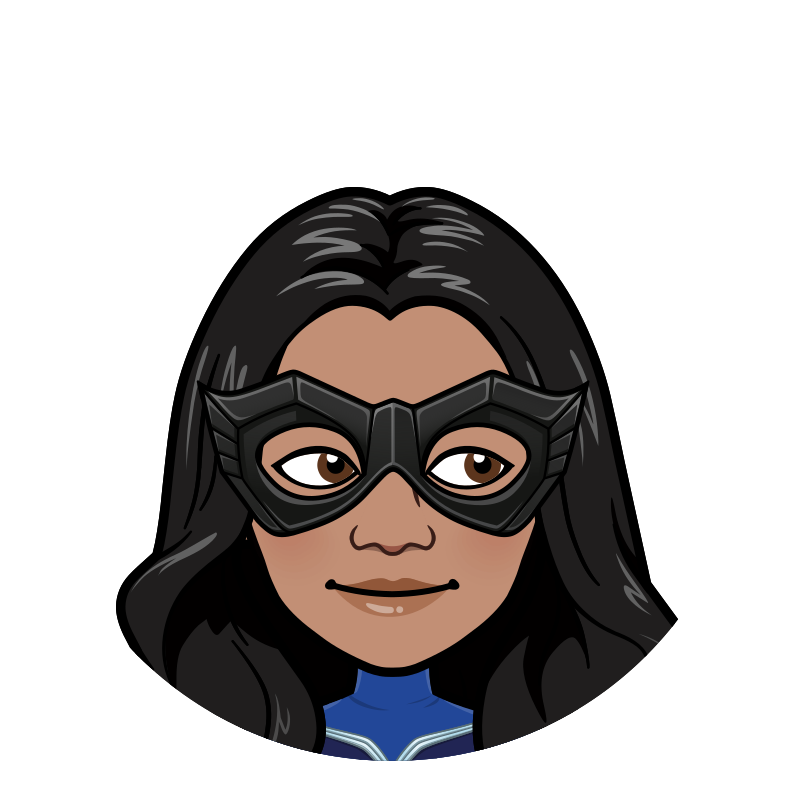 Start
Level 2
Level 4
Finish
Level 1
Level 3
[Speaker Notes: Progression: we like to see progress, no matter how small; it’s nice to celebrate that progress with anything from a sticker, to a star on their assignment, to a passing letter grade

Points: motivation]
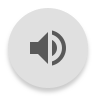 You’ve completed the Hero’s Journey!
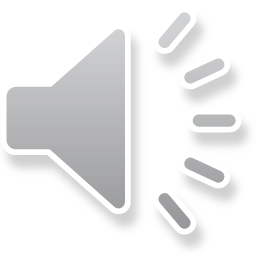 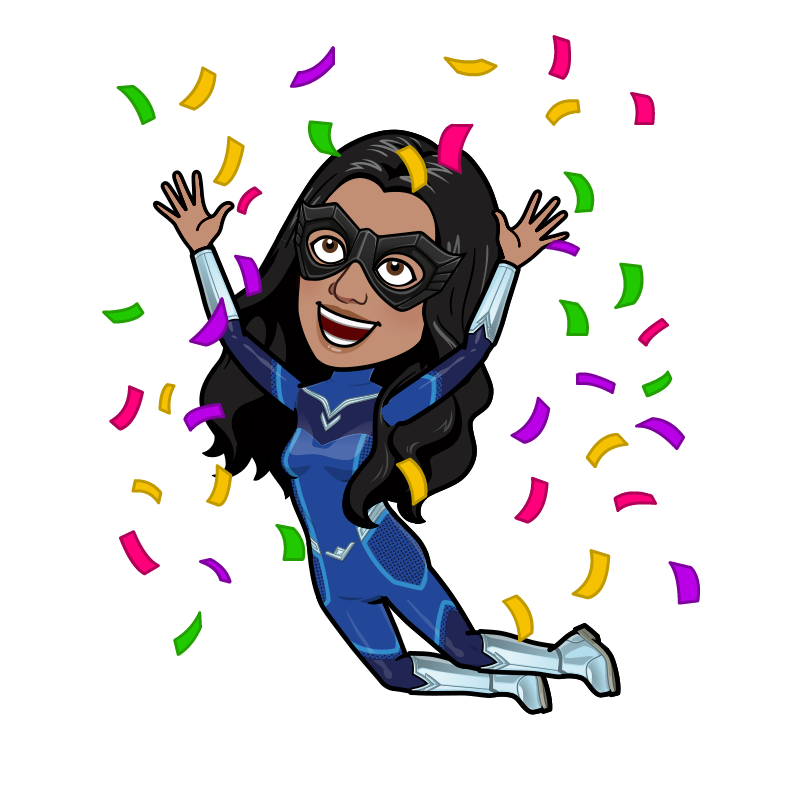 Start
Level 2
Level 4
Finish
Level 1
Level 3
More reading
https://creativeeducator.tech4learning.com/2013/lessons/Heros-Journey
Start
Level 2
Level 4
Finish
Level 1
Level 3
Credits
Sounds from: https://pixabay.com/sound-effects/search/game/
Background: Canva
Avatar: Bitmoji
Start
Level 2
Level 4
Finish
Level 1
Level 3